Муниципальное бюджетное общеобразовательное учреждение«Елизовская средняя школа №9»
Тема исследовательской работы:
Чипсы и сухарики - это польза или вред здоровью?
Выполнил:
Гафаров Дмитрий,
учащийся 4 «А» класса.
Руководитель: Голубцова Е. Н.
2018 г.
Проблема: 
Почему люди едят чипсы и сухарики, не смотря на очевидное отсутствие пользы.

Гипотеза: 
Предположим, что чипсы и сухарики – это больше дань моде, чем обдуманный выбор.
Цель проекта:
Выяснить, какую пользу и/или вред несут здоровью чипсы и сухарики, и на  основании проведенного исследования, сделать выводы.
Задачи проекта.
Изучить историю возникновения чипсов и сухариков в истории кулинарии и проанализировать проникновение их в повседневный рацион питания современного человека.
Определить   состав  чипсов и сухариков, производимых в наше время.
С помощью анкетирования одноклассников узнать, насколько они осведомлены о вреде или пользе данных продуктов и изучить их вкусовые предпочтения. 
Провести эксперименты с самыми популярными чипсами и сухариками на  содержание в них различных веществ.
Сделать выводы и представить результаты  в виде презентации.
Ход исследования
История возникновения чипсов
                                                 Чи́псы (англ. chips, от chip — тонкий кусочек) —  
                                                  закуска, представляющая собой тонкие ломтики 
                                                  картофеля, как  правило, обжаренных в масле 
                                                  (фритюре).                                                 
     В 1853 году Джордж Крам - повар ресторана в Саратога-Спринс (США), в результате недовольства гостя крупными ломтиками картофеля фри , приготовил для него тонко нарезанный картофель, обжаренный в масле до хруста. Полученное блюдо пришлось по вкусу. Таким образом «чипсы Саратога», как их прозвали, вскоре появились в меню лучших ресторанов Америки.
Уильям Тэппенден придумал в 1890 году продавать чипсы на улице в бумажных пакетиках.
Фриман Макбет создал в 1929 году первую машину для промышленного производства чипсов. 
В 1932 году Херман Лэй учреждает в Нэшвилле, штат Теннесси, марку Lay's, которая стала первым национальным брендом чипсов, дожившим до наших дней. 
Фирма «Tayto»  в 1940 году впервые начинает производство чипсов с вкусовыми добавками и начинает продавать чипсы с пакетиком соли.
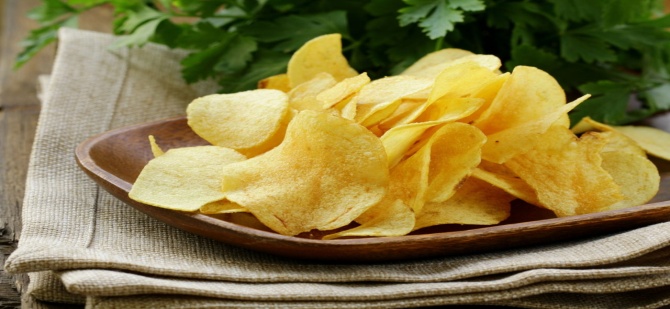 В Советском Союзе история создания чипсов начинается с 1963 года. Назывались «Картофель московский хрустящий в ломтиках», который производился на «Моспищекомбинате №1».
 Сегодня используют два основных способа производства чипсов.





  Первый способ:  (традиционный)        Второй способ: (формованный)     
       из кусочков   сырого картофеля                              из измельченного картофеля

Интересный факт! Во всем мире для изготовления чипсов подходят только 7 видов картофеля, причем в России выращиваются лишь три из них —
 «Леди Розетта», «Гермес» и «Сатурн».
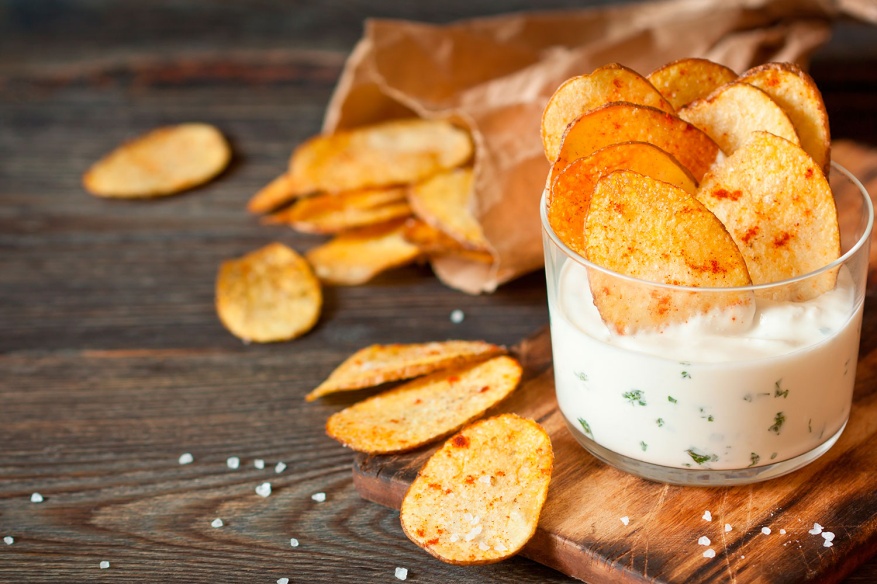 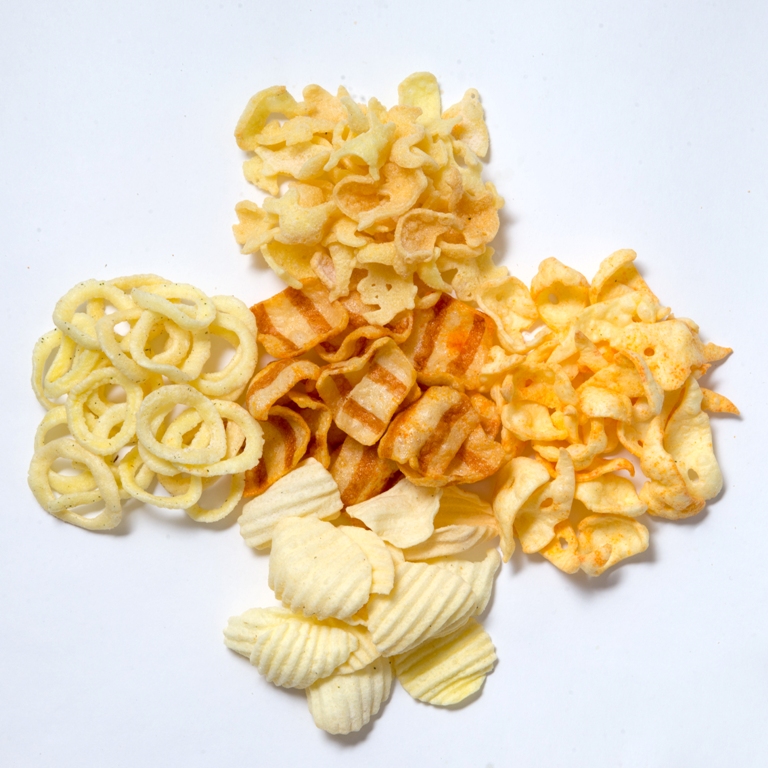 История возникновения сухариков
                                                     
                                       «Сухарик» - дословно «хлеб, выпеченный дважды».
                                       Существует версия, что начали сушить сухари по воле
                                       случая:  в   середине   XIX  века в Московии  выдалась  
                                       особенно   жаркая   пора   на   Пасху и многие куличи, 
                                       которые хранились на солнце, безнадежно засохли. 

С тех пор традиция сушить сухари прочно вошла в жизнь россиян.

Различают сухари:  
естественные - высушенные из простого хлеба в домашних условиях,
сдобные сухари, выпекаемые в промышленных условиях, 
панировочные сухари – материал для создания кулинарных шедевров, 
солёные сухарики (кириешки) –  популярная на сегодня закуска к пиву. 

Интересный факт!
Официальный праздник сухаря - 14 ноября 1958 года был утверждён ГОСТ 
5645-58 – о нормах производства сдобных сухарей.
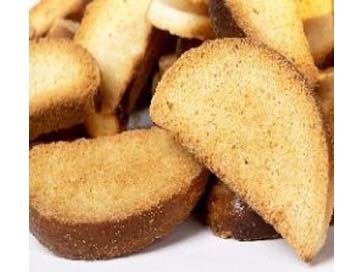 Состав   современных чипсов и сухариков
- Картофель или кукурузная и пшеничная мука (чипсы)
- Хлеб из ржаной и пшеничной муки (сухарики)
- Растительное масло (негарантированного качества)
- Смесь крахмалов (в том числе соевый  - генетически модифицированный)
- Соль (избыток соли в крови приводит к торможению нормального роста костей, мышц и сухожилий, развитию сердечных заболеваний, нарушению обмена веществ)
- Химические приправы и вкусовые добавки (глутамат натрия Е-621) , превращающий самую невкусную еду , в такую, которую хочется есть снова и снова (своеобразный «пищевой» наркотик) – химикат, который возбуждает нервную систему, перевозбуждает клетки головного мозга и может нанести необратимые повреждения!!!
- Пищевые добавки Е-627 и Е-631 (Запрещены к использованию в детском питании! ) могут вызвать расстройство кишечника.
- Регуляторы кислотности, вкусоароматические вещества, красители (отрицательно влияют на работу желудочно-кишечного тракта)
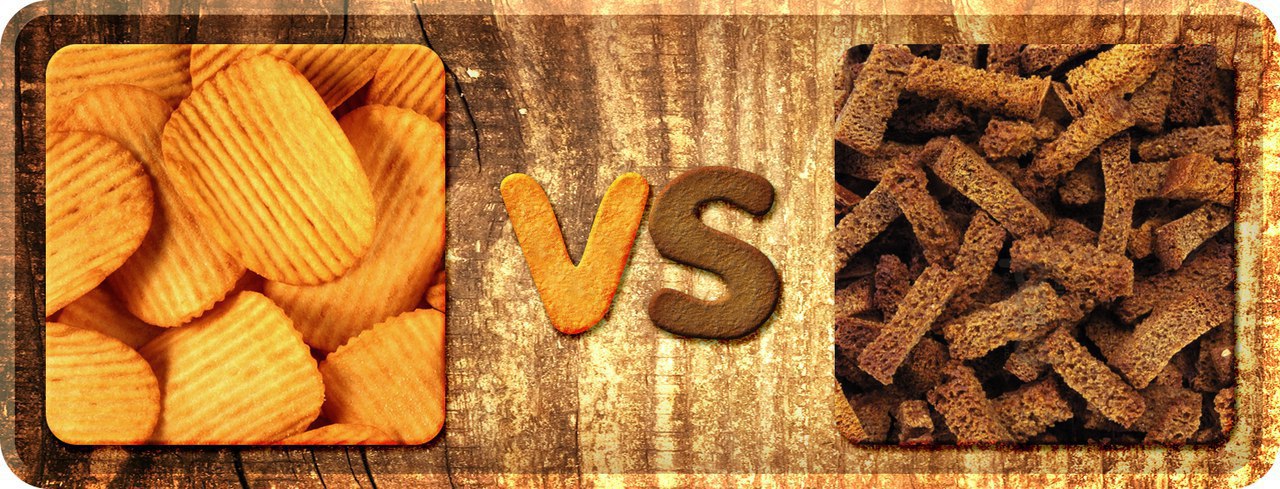 Анкетирование одноклассников
С помощью анкетирования одноклассников я захотел узнать, насколько они осведомлены о вреде или пользе данных продуктов и изучить их вкусовые предпочтения.
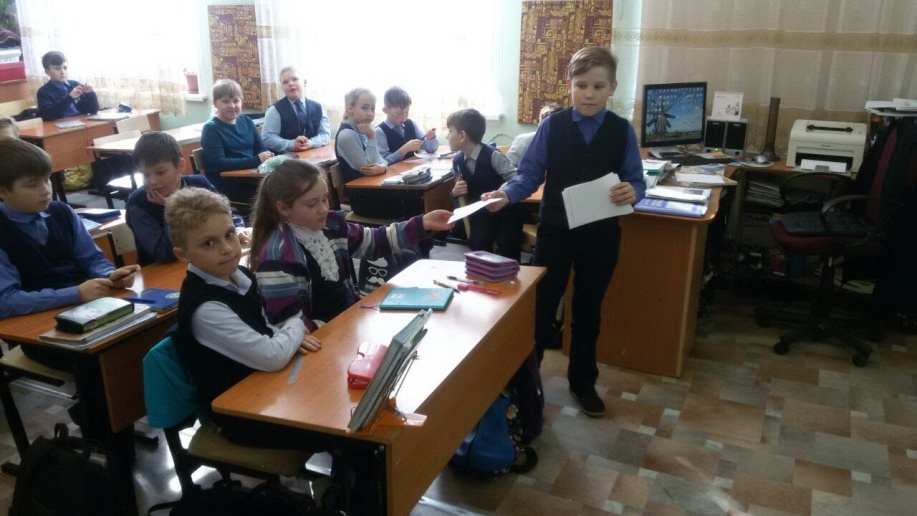 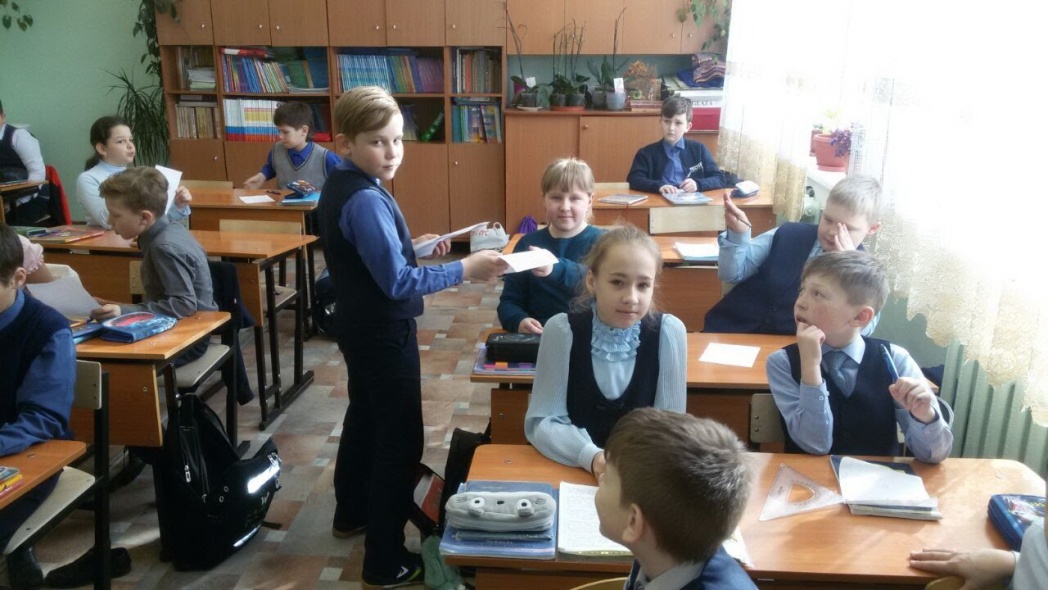 Результаты анкетирования( в опросе приняли участие 25 моих одноклассников)
1. Как вы думаете, чипсы и сухарики приносят вред или пользу вашему организму?





2. Как вы считаете, из чего состоят 
    чипсы и сухарики?

3. Для чего вы едите чипсы и сухарики?
4. Можете ли вы сказать, что чипсы и сухарики – незаменимый продукт в вашем рационе?





5. При выборе чипсов и сухариков, на что 
вы обращаете внимание?




6. Как часто вы их едите?
Эксперименты с самыми популярными чипсами и сухариками на  содержание в них различных веществ.
Я попросил своих друзей помочь мне провести эксперименты с самыми популярными по результатам опроса чипсами и сухариками. И вот, что у нас получилось. Самые популярные чипсы: Lays, Pringles, Русская картошка.





Мы определили количество масла в каждом  образце, наличие крахмала и соли.
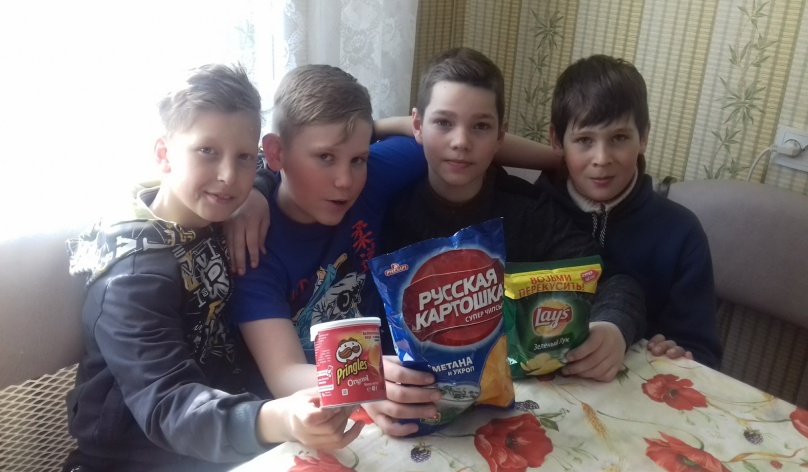 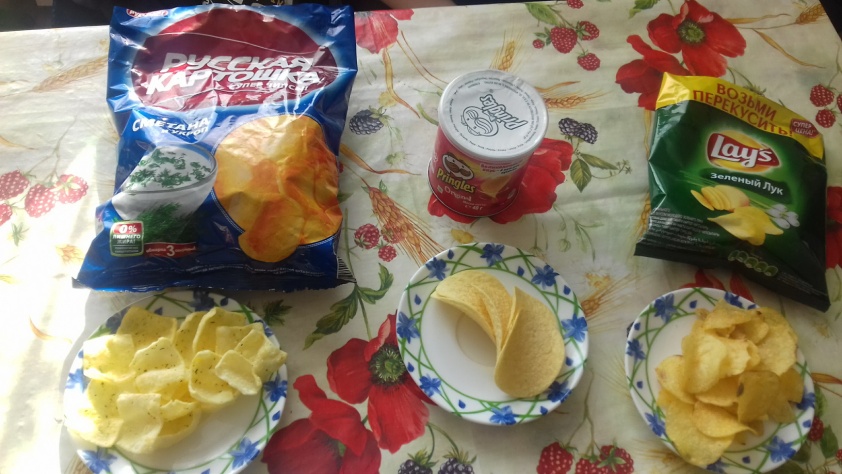 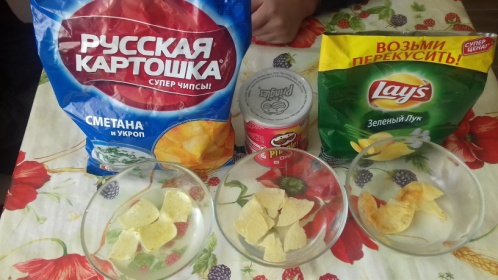 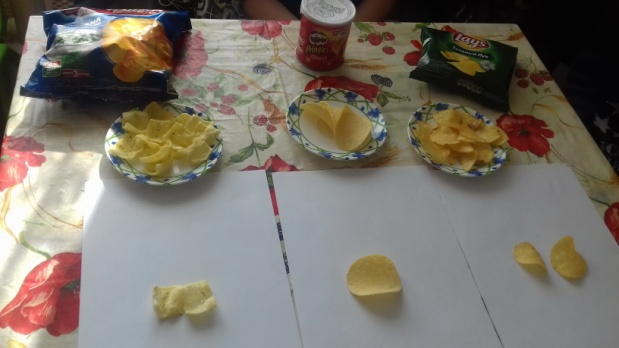 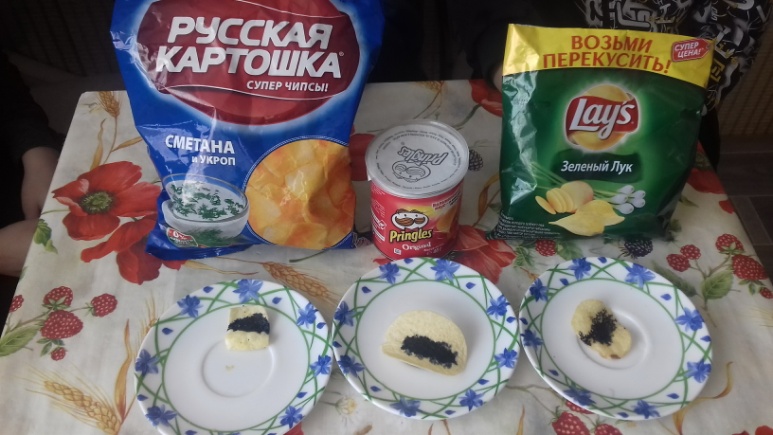 Затем проделали аналогичные действия с сухариками
Самые популярные сухарики: Кириешки, ХрустЕАМ, Мартин









Результаты экспериментов показали, что:
        Большое количество масла и соли - в чипсах Lays и 
 сухариках Кириешки.      
                                                   Содержание крахмала выше нормы во всех 
                                                   образцах чипсов.
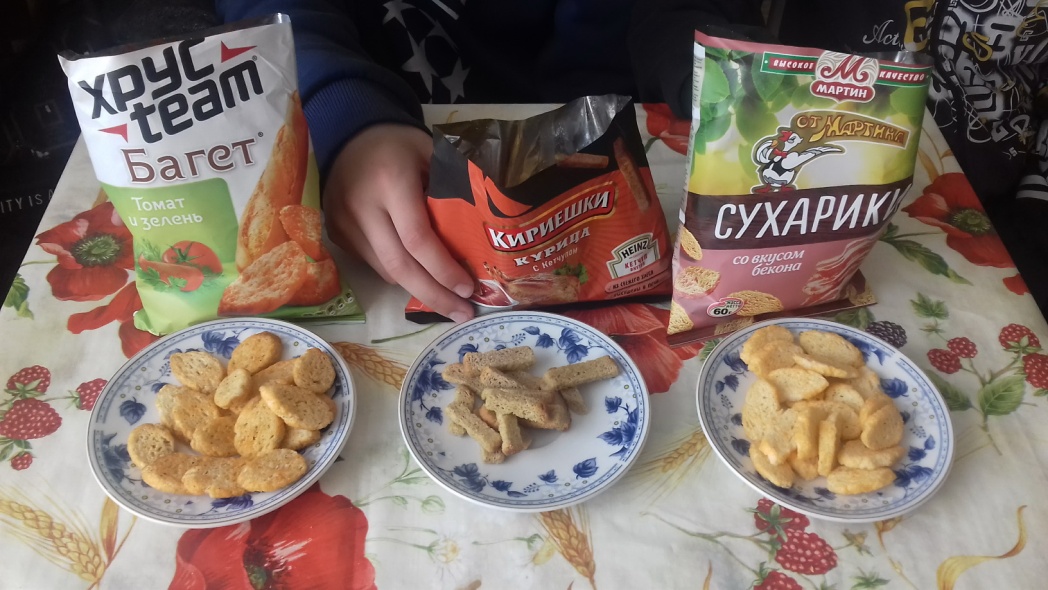 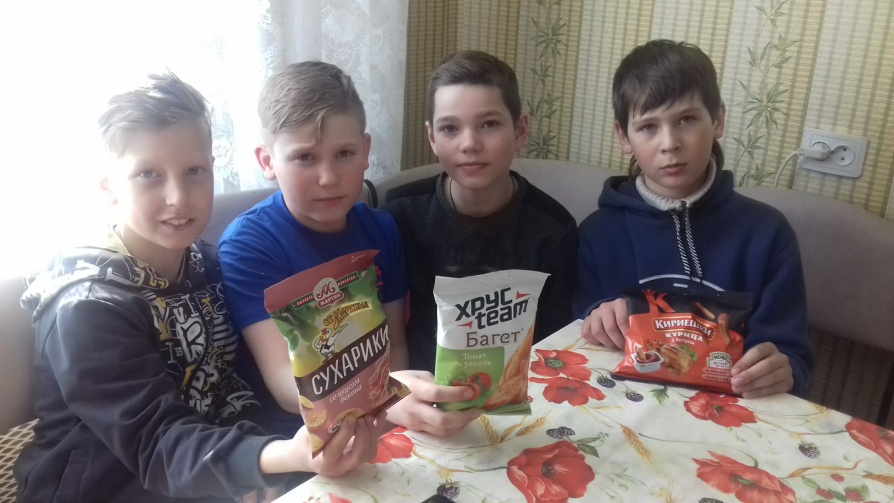 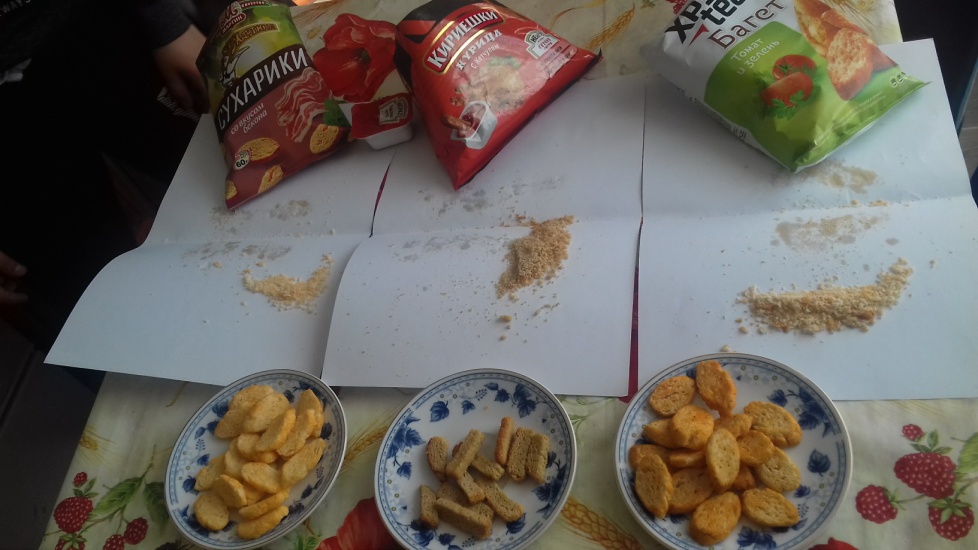 Выводы и рекомендации
В результате изучения информации из источников Интернет, проведенного исследования и из собственного опыта, были сделаны следующие выводы:

По составу в чипсах и сухариках много вредных веществ. Они неполезны и даже вредны для организма. Содержат глутамат натрия, который вызывает привыкание.
А едим мы их потому, что они насаждаются нам рекламой.
Неполезная еда полезна только ее производителям, получающим огромные прибыли от продаж, поддерживаемых постоянной рекламой. Но никак  - нашему организму!!!
Если хотите перекусить чем-то быстрым, когда до полноценного приема пищи еще много времени, готовьте чипсы и сухарики в домашних условиях.
В идеальном же варианте вводите в свой рацион постепенно свежие фрукты, соки,  сухофрукты, семечки и орехи.
Придерживайтесь правильного питания!







Не забывайте думать своей головой и беречь СВОЁ здоровье!
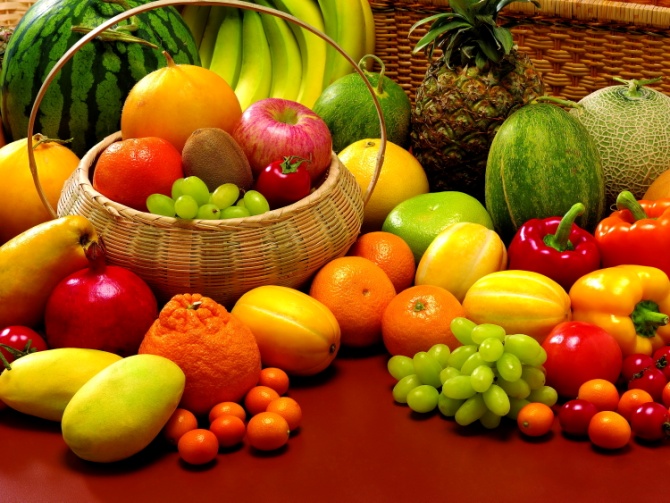 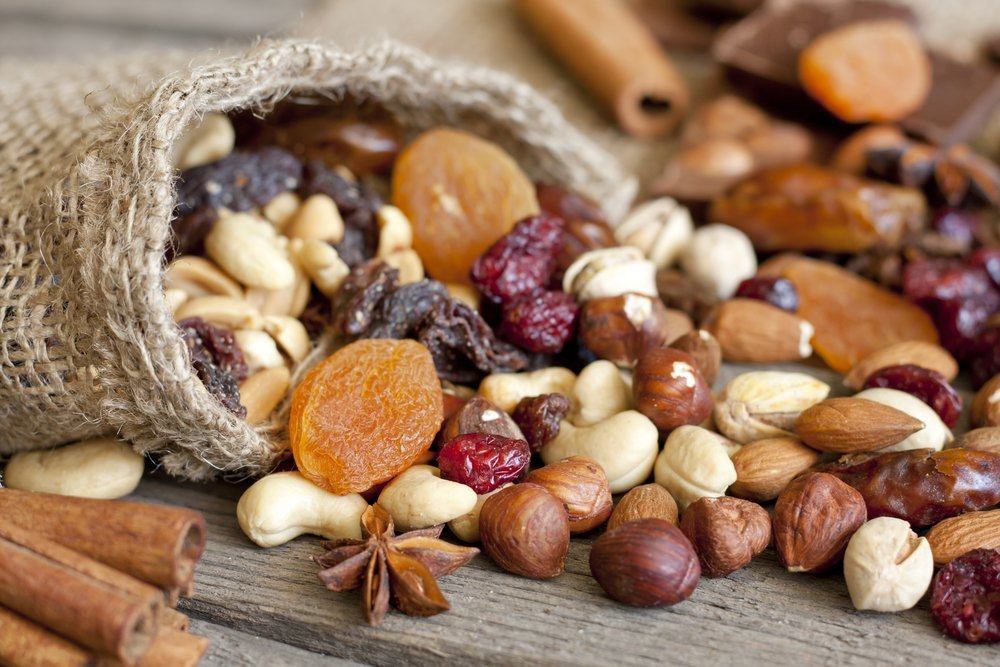 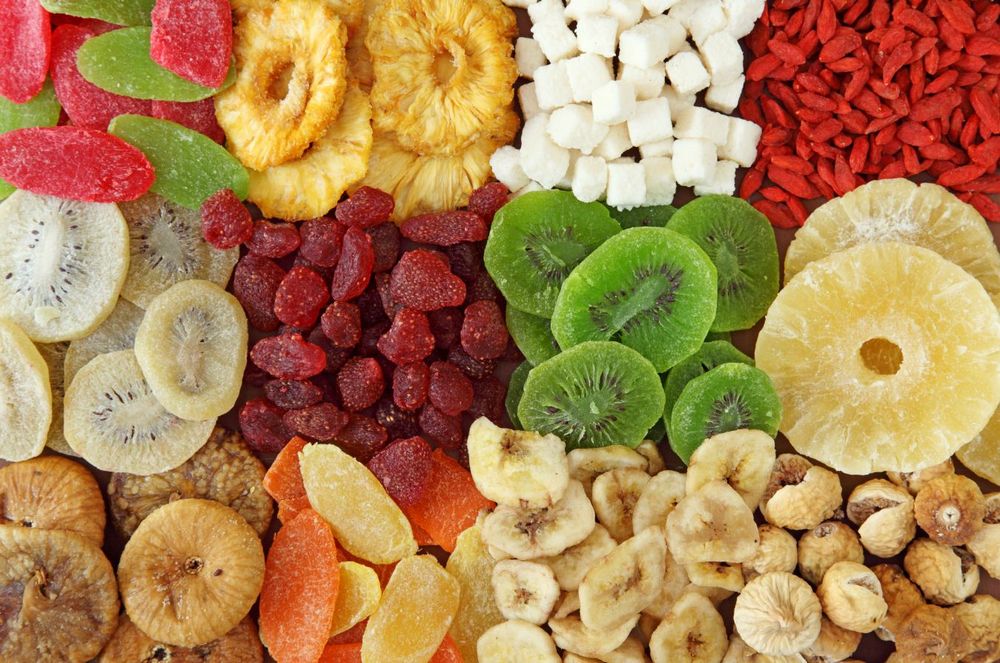